Civility, Safety & Interaction Online
Global, January 2019
There was a small improvement in the DCI
DCI improved two points YOY to 66%*
The improvement in the Microsoft Digital Civility Index (DCI) was due to a four-point drop in unwanted contact; other online risks essentially held steady from a year ago
The drop in unwanted contact was nearly universal across age, gender and geography  
Respondents reported that family and friends’ exposure to online risks was down significantly (-5 points YOY) to 63%; similar to unwanted contact, the downward movement for this metric was remarkably consistent across geographies and demographic groups
DCI
2
* Trend based on 20 countries common in 2017 & 2018
[Speaker Notes: DCI increases that were not significant: +3 Ireland, +2 Chile, South Africa, Malaysia]
The nature of online risk types
Behavioral risk types were defined by bullying
Nearly everyone in this category experienced name-calling, purposeful embarrassment or other types of bullying 
Unwanted contact was characterized by repeated attempts to make contact
More than four-in-10 people reported at least one form of unwanted contact that was repeated
Sexual risk types were driven by unwelcomed sexual imagery and messages 
Receipt of unwanted sexual imagery or messages dominated this category; nearly four-in-10 had repeated unwanted attempts to start a romantic relationship - this behavior also featured prominently in the unwanted contact category
Hoaxes, scams or frauds types were led by false or misleading information
Fake news and internet hoaxes were the most common types of hoaxes, scams & frauds, far outpacing fake anti-virus scams
Incidence of risks in 2018
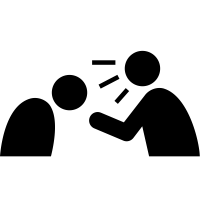 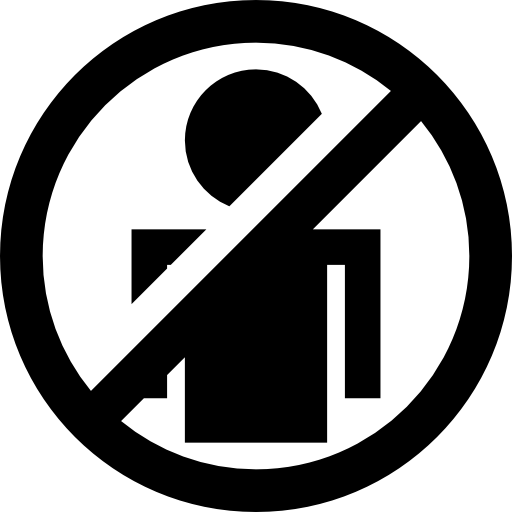 Sexual
Hoaxes,
scams & frauds
Behavioral
Unwanted
contact
3
Our social circles became more riskyHowever, most risk exposure came from strangers and people we are less familiar with
Most perpetrators of risks were anonymous
62% of online risks were sourced from strangers and people known online only - about the same as the previous year 
Uncivil behaviors increasingly unfolded within our inner social networks
Family and friends accounted for 28% of online risks, up 11 points YOY 
There was a positive relationship between risk exposure and familiarity with the perpetrator; respondents who had met the perpetrator in real life were almost twice as likely to experience a risk
People were targeted based on their personal characteristics
People were targeted most often based on their gender, age or physical appearance
Strangers
Know online only
Co-workers, colleagues
11-point increase
Acquaintances
Friends
Family
*Added in 2018
4
The pain of online risks was widespread
84% of those experiencing risks felt some pain
55% experienced moderate to severe pain including 8% who said their pain was unbearable (scored a 10)
Six-in-10 people said the risk happened at a single point in time vs. over time; half said they felt pain that lasted from a few days to pain they still feel today
Almost half worried the risk would happen again (extremely, very or somewhat worried)
More than four-in-10 indicated the pain affected other people. 
The emotional and psychological pain varied by type of risk
The most painful risks were related to a person’s self-image: damage to reputation (personal & work), cyberbullying and discrimination; unsurprisingly, the pain from these risks was sustained over time 
The least painful risks were sending unwanted sext messages, unwanted sexual attention and sexual solicitation; however, almost four-in-10 experienced at least one very painful risk in the sexual risk category
Level of Pain
(Base: those who experienced a risk)
16%
No pain
29%
Mild
27%
Moderate
28% 
Severe
5
[Speaker Notes: Mild pain that was tolerable or I was able to ignore, Moderate pain that hurt me, Severe pain that hurt the quality of my life, Unbearable pain that was mentally and physically disabling]
Consequences were up; positive actions were down
Statistically significant @95% CI
There was a widespread increase in consequences
The top five consequences all showed an increase from the prior year; loss of trust continued to be the most common consequence from online risks. Overall, 71% of respondents reported at least one consequence
Offline consequences were some of the most serious including loss of trust, increased stress and loss of sleep
One positive action held steady: 26% of respondents tried to be more constructive in their criticism of others 
People were less likely to take positive actions
The decline in the Microsoft Digital Civility Challenge items mirrored the overall trend as respondents reported being less civil and constructive in their online interactions
Teens were more likely to reach out for help
Teens increasingly relied on parents (+32 YOY) for help with online risks; other adults (+19 YOY) also rose significantly as a helpful resource for teens
6
* Trend based on 20 countries common in 2017 & 2018, *Digital Civility Challenge item
[Speaker Notes: Hypotheses for positive actions dropping: 1) Increase in family & friends as sources of risks (i.e., more willing to be confrontational)]
Millennials experienced the most risks
Millennials had the highest DCI at 73%
Millennials (ages 18-34) experienced the highest rates of risk and their consequences; millennials reported experiencing the highest average number of risks and the fewest reporting that they had never experienced a risk
Unsurprisingly, stress and pain from online risks were highest for millennials
Millennials suffered the highest levels of losing trust online and offline, stress, lost sleep, depression or losing a friend; they worried the most that a risk would happen again compared to other age groups
Millennials were confident in their ability to handle risks 
More than half of Millennials expressed strong confidence in their ability to handle risks and were the second most likely to take action in response to a risk after teens; however, 60% didn’t know or were unsure about where to find help and nearly half found it difficult to find help when needed. They also had the lowest percentage who believed their actions were effective in handling risks
Avg number of risks
Digital Civility Index
Moderate to Severe pain
Consequences (any)
7
[Speaker Notes: Millennials – highest # of hours online per week]
Risks were harder on girls than boys
Girls’ exposure and response to online risks was stronger than boys
The level of risk exposure and their consequences was higher for girls than boys; pain from risks was stronger and sustained longer. Compared to boys, incidents were more emotionally burdensome for girls and generated greater worry about them happening again
Although girls reported less confidence in dealing with risks, they took more actions following them, including blocking or unfriending the perpetrator, reducing the amount of information shared online, and they used tighter privacy settings on social media
Girls were more willing to reach out for help from a parent or an adult when faced with an online risk
For girls, risks were more likely gender-based
62% of girls reported that gender was the reason they were targeted for a risk compared to 39% for boys; the gap was highest for sexual and personal/intrusive risks
Consequences
Digital Civility Index
Moderate-Severe pain
Negative emotions
8
DCI trend
Worldwide, Microsoft’s Digital Civility Index (DCI) fell two points from the previous year, driven by a widespread decline in unwanted contact
9
*Worldwide trend based on 20 countries common in latest research and prior year
Q2: Which of these has ever happened to you or to a friend/family member ONLINE?